Nearsightedness
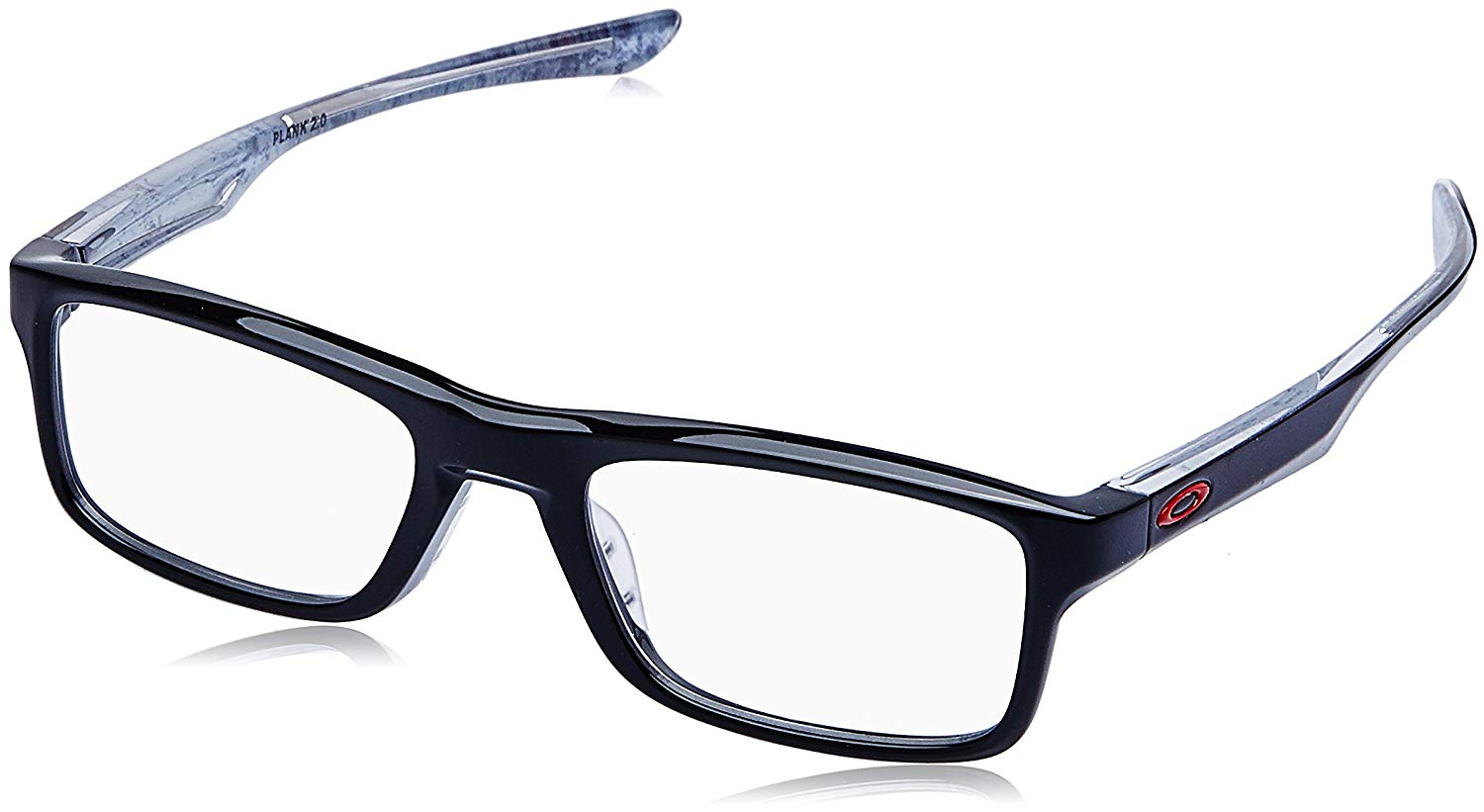 For he who lacks these things is shortsighted,even to blindness, and has forgotten that hewas cleansed from his old sins.
2 Peter 1:9
Richie Thetford																			   www.thetfordcountry.com
Old Testament Examples of Nearsightedness
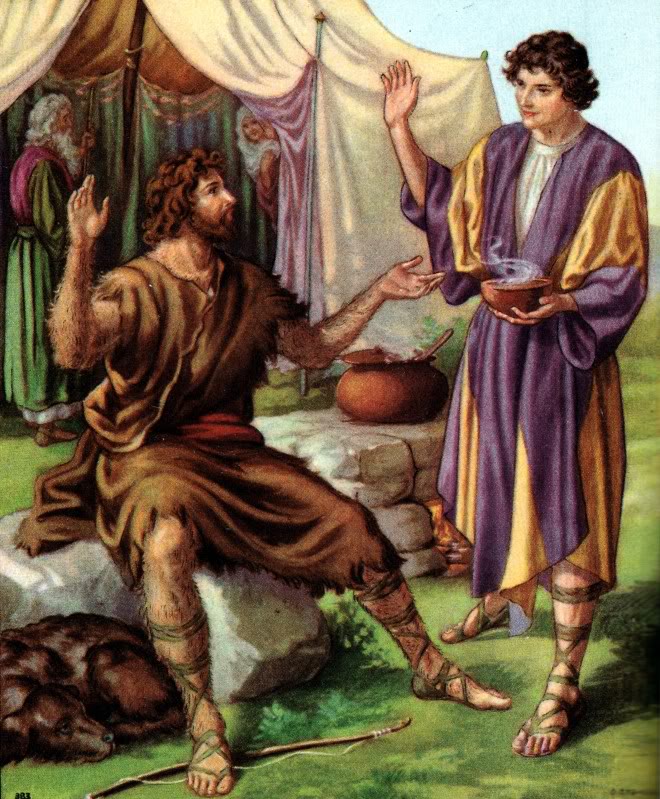 Esau selling his birthright
 Genesis 25:27-34
 Trespass of Achan
 Joshua 6:17-18
 Disobedience of Saul
 1 Samuel 15:22-28
“To obey is better than sacrifice”
Richie Thetford																			   www.thetfordcountry.com
New Testament Examples of Nearsightedness
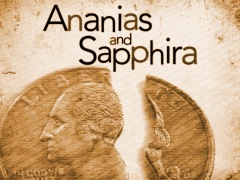 Ananias and Sapphira
 Acts 4:34-37
 Simon the Sorcerer
 Acts 8:9-13
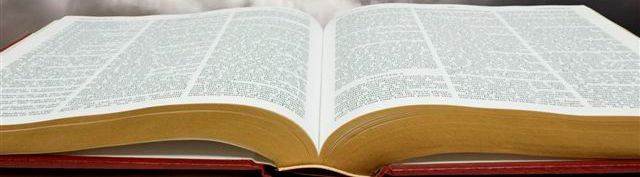 Richie Thetford																			   www.thetfordcountry.com
NearsightedExamples of Today
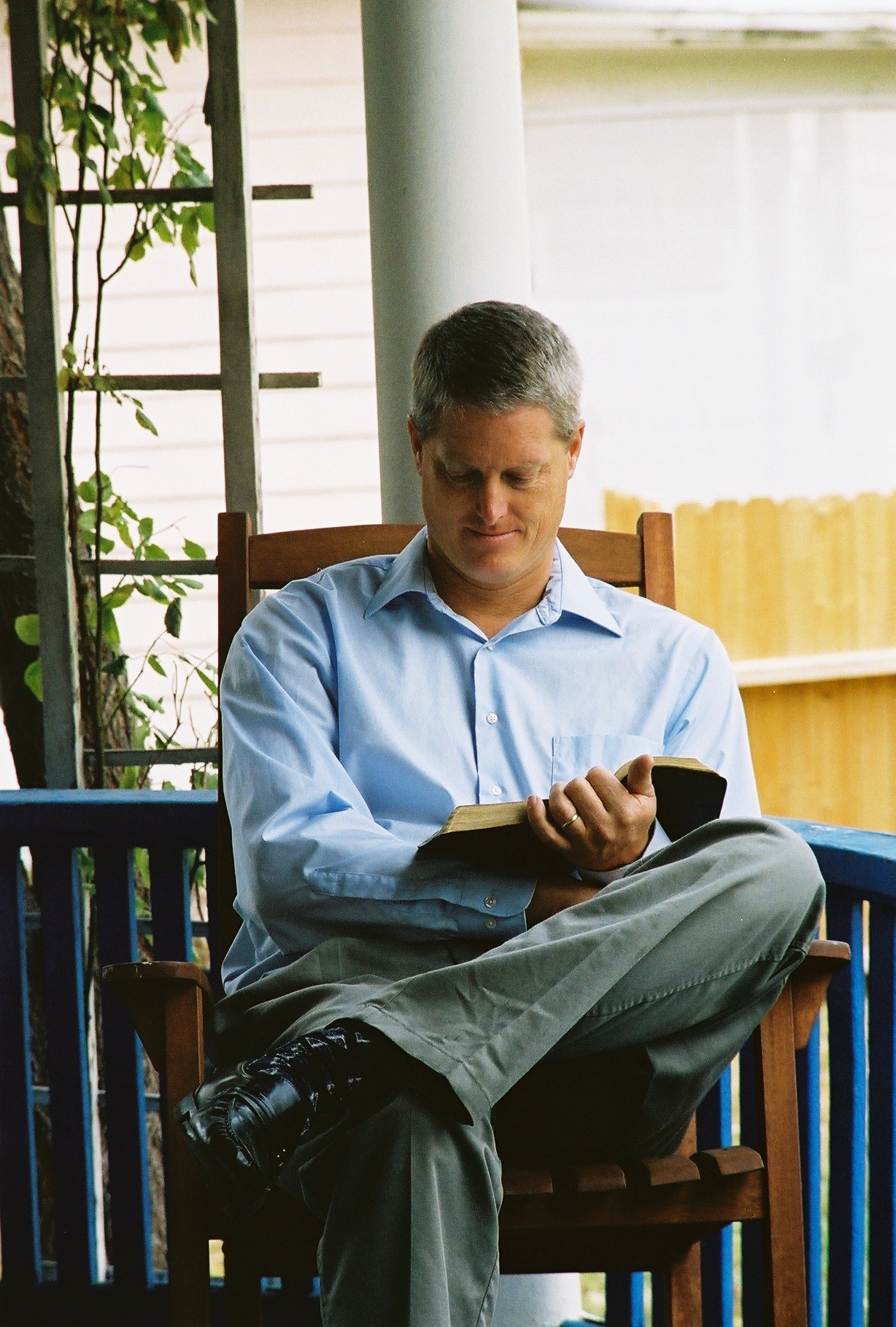 Failing to study the Bible
 2 Timothy 2:15
 Hebrews 5:12-14
 Neglecting the assembly
 Hebrews 10:25-29
 Failing to contribute
 1 Corinthians 16:1-2
 2 Corinthians 9:6-8
Richie Thetford																			   www.thetfordcountry.com
NearsightedExamples of Today
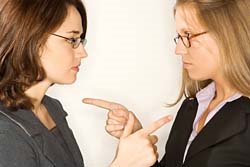 Seeing fault in others only
 Matthew 7:1-5
 Returning evil for evil
 Romans 12:17-21
 Matthew 6:14-15
 Thinking too much of ourselves
 Romans 12:3
Richie Thetford																			   www.thetfordcountry.com
NearsightedExamples of Today
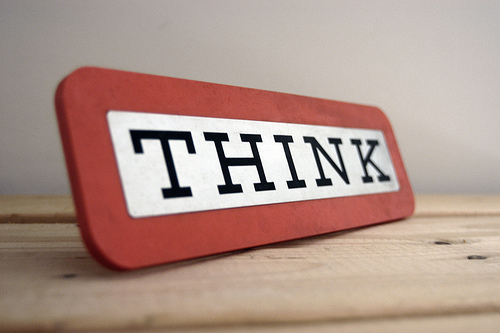 Having our interests centered on worldly things
 1 John 2:15-17
 Backsliding
 1 Timothy 4:1
 2 Peter 2:20-21
Richie Thetford																			   www.thetfordcountry.com
Remedy forNearsightedness
1 Peter 1:5-10
Virtue “moral excellence; goodness of character”
 Knowledge “state of knowing; awareness”
 Self-Control “control of our emotions, desires”
 Perseverance “persistence; steadfastness”
 Godliness “devoted to God; devout”
 Brotherly Kindness “friendly; kind; loyal”
 Love “strong affection or attachment to someone”
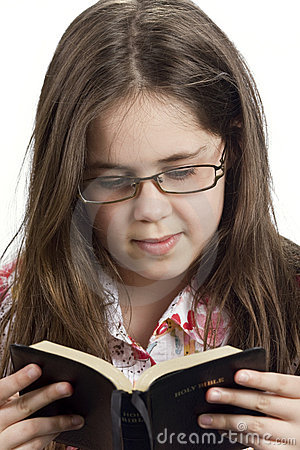 Richie Thetford																			   www.thetfordcountry.com